Straumann Emdogain® zur Wundheilung
Wie stimuliert Emdogain® die Wundheilung?
Stimulation von Zellen, die essentiell für die Wundheilung sind (Fibroblasten)1: 
Migration and Proliferation1,2
Produktion einer extracellulären Matrix (z.B. Kollagen)3,4
Produktion von Wachstumsfaktoren wie4 
Transforming Growth Factor β (TGF-β) 
Vascular Endothelial Growth Factor (VEGF)
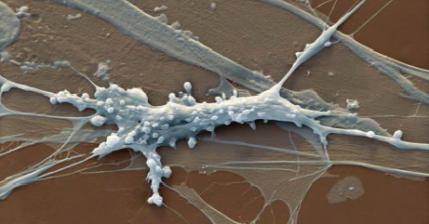 1 Zeldich et al (2007) Enamel matrix derivative stimulates human gingival fibroblast proliferation via ERK. J Dent Res. 2007 Jan;86(1):41-6.
2 Hoang AM e al (2000) In vitro wound healing responses to enamel matrix derivative. J Periodontol. 2000 Aug;71(8):1270-7.
3 Zeldich E et al (2007) Enamel matrix derivative protects human gingival fibroblasts from TNF-induced apoptosis by inhibiting caspase activation. J Cell Physiol. 2007 Dec;213(3):750-8.
4 Tonetti et al (2004) Gene expression profiles of periodontal ligament cells treated with enamel matrix proteins in vitro: analysis using cDNA arrays. Parkar MH, Tonetti M. J Periodontol. Nov;75(11):1539-46.
2
Wie stimuliert Emdogain® die Wundheilung?
Beschleunigt den Wundverschluss und die Re-Epithelialisierung um 70 % in der frühen Heilungsphase1
verdoppelt die Geschwindigkeit des Weichgewebeaufbaus (Dicke)2,3
Verbessert signifikant Keratinisierung in der frühen Heilungsphase4,5
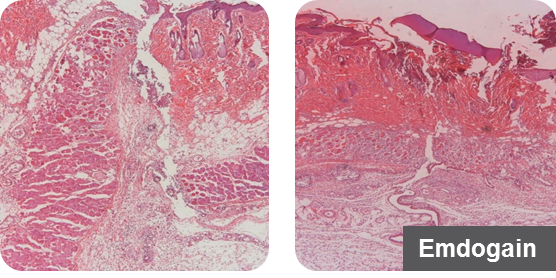 1Villa et al. (2015) A Proline-Rich Peptide Mimic Effects of EMD in Rat Oral Mucosal Incisional Wound Healing. J Periodontol. 2015 Dec;86(12):1386-95. 
2Tonetti et al (2004). Healing, post-operative morbidity and patient perception of outcomes following regenerative therapy of deep intrabony defects.  J Clin Periodontol. 2004 Dec;31(12):1092-8. 
3Al-Hezaimi  et al (2012) The effect of enamel matrix protein on gingival tissue thickness in vivo. Odontology. 2012 Jan;100(1):61-6. 
4Shin et al (2007) A comparative study of root coverage using acellular dermal matrix with and without enamel matrix derivative.  J Periodontol. 2007 Mar;78(3):411-21. 
5Pilloni et al (2006). Root coverage with a coronally positioned flap used in combination with enamel matrix derivative: 18-month clinical evaluation.  J Periodontol. 2006 Dec;77(12):2031-9.
3
Wie stimuliert Emdogain® die Wundheilung?
Senkt signifikant die Entzündung durch Modulation der Produktion von Entzündungsfaktoren, die mit der Wundheilung zusammenhängen1
Verbessert signifikant die post-operative Revaskularisierung2, 3
Wirkt antibakteriell and antiseptisch gegen orale Pathogene4
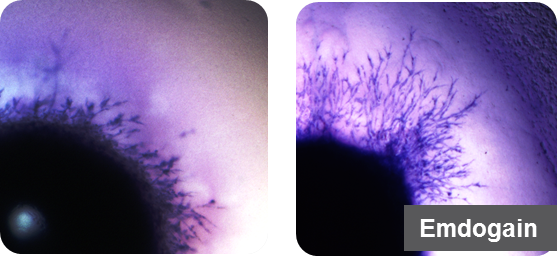 1 Sato et al (2008) Enamel matrix derivative exhibits anti-inflammatory properties in monocytes J Periodontol. Mar;79(3):535-40.1
2 Aspriello et al (2011). Effects of enamel matrix derivative on vascular endothelial growth factor expression and microvessel density in gingival tissues of periodontal pocket: a comparative study. J Periodontol. 2011 Apr;82(4):606-12.
3Guimarães et al(2015). Microvessel Density Evaluation of the Effect of Enamel Matrix Derivative on Soft Tissue After Implant Placement: A Preliminary Study. Int J Periodontics Restorative Dent. 2015 Sep-Oct;35(5):733-8.
4Arweiler et al (2002). Antibacterial effect of an enamel matrix protein derivative on in vivo dental biofilm vitality. Clin Oral Investig. 2002 Dec;6(4):205-9. Epub 2002 Nov 14.
4
[Speaker Notes: Long term results based on periodontal parameters -> short-term visually detectable success]
Ergebnisse – Visuelle Betrachtung
Heilung 10 Tage post-op nach Fädenentfernung
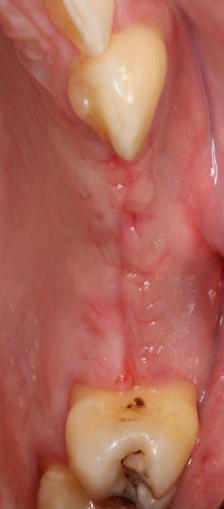 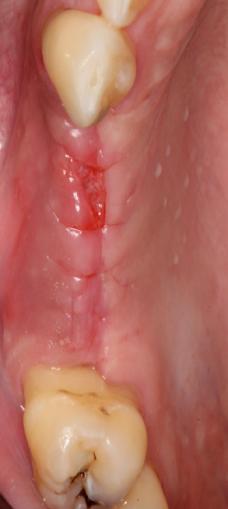 Test mit
Emdogain®
Weniger Schwellung, schnellere Heilung
Kontrolle®
Guimarães GF, de Araújo VC, Nery JC, Peruzzo DC, Soares AB. Microvessel Density Evaluation of the Effect of Enamel Matrix Derivative on Soft Tissue After Implant Placement: A Preliminary Study. Int J Periodontics Restorative Dent. 2015 Sep-Oct;35(5):733-8
5
Nutzenversprechen von Emdogain®
Reduziert das Risiko für Wundkomplikationen durch Stimulation der Weichgewebeheilung und durch Schutz vor oralen Pathogenen
Für invasive und komplexe Behandlungen; kompromittierte Patienten
Für ästhetische Behandlungen und Premium-Praxen
Verbessert die ästhetischen Ergebnisse durch Beschleunigung der Weichgewebe-heilung und durch Stimulation des Aufbaus der keratinisierten Gingiva
Fordernde und ängstliche  Patienten
Verbessert den Patientenkomfort durch Reduktion des Risikos für frühe post-operative Entzündungen und Schmerzen
6
Anwendung der Indikation “Wundheilung”
Behandlungen 
Orale Chirurgie
Implantation
Peri-implantäre Behandlungen (Peri-implantitis)
Knochenaufbau
Zahnextraktionen
Parodontalbehandlungen
Dentalhygienische Behandlungen
…..
Straumann Emdogain® kann verwendet werden, um den Prozess der Weichgewebeheilung  zu unterstützen (als Teil von oralchirurgischen Behandlungen)
7
Danke
Straumann GmbH
Heinrich-von-Stephan Straße 21
DE- 79100 Freiburg
Tel.: 0761/ 45010
Fax: 0761/ 4501 149
www.straumann.de